Логопедическая работа по устранению оптико-пространственных нарушений письма у младших школьников
Выполнила: Поскребалова Наталья Геннадиевна
Научный руководитель: к.п.н Томме Людмила Евгеньевна
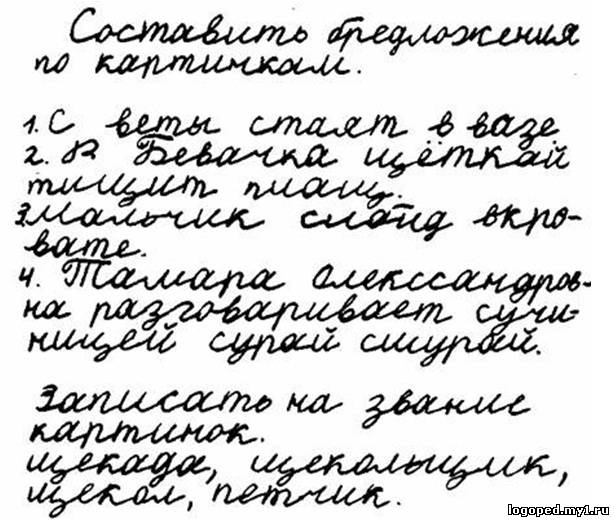 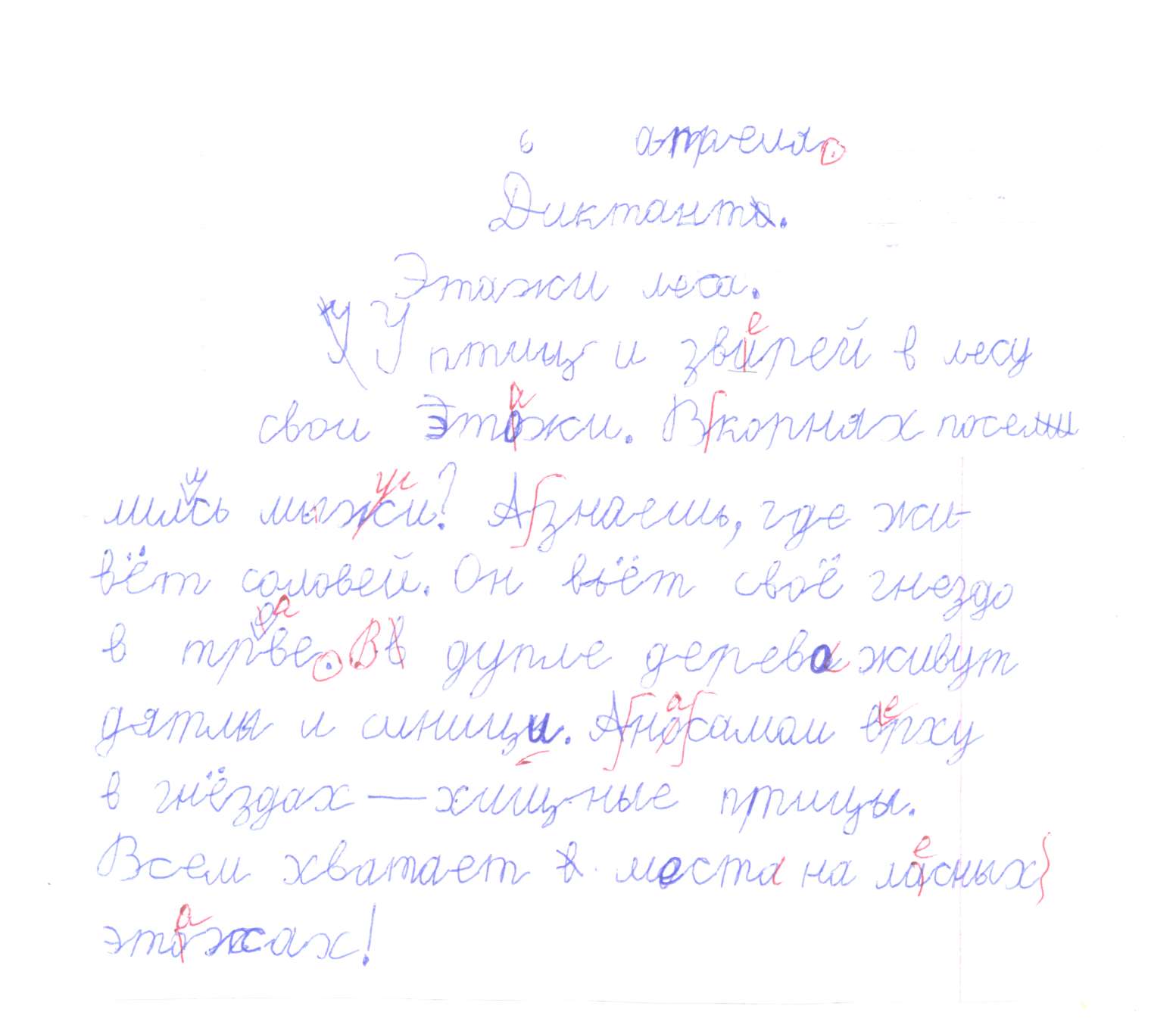 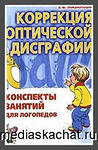 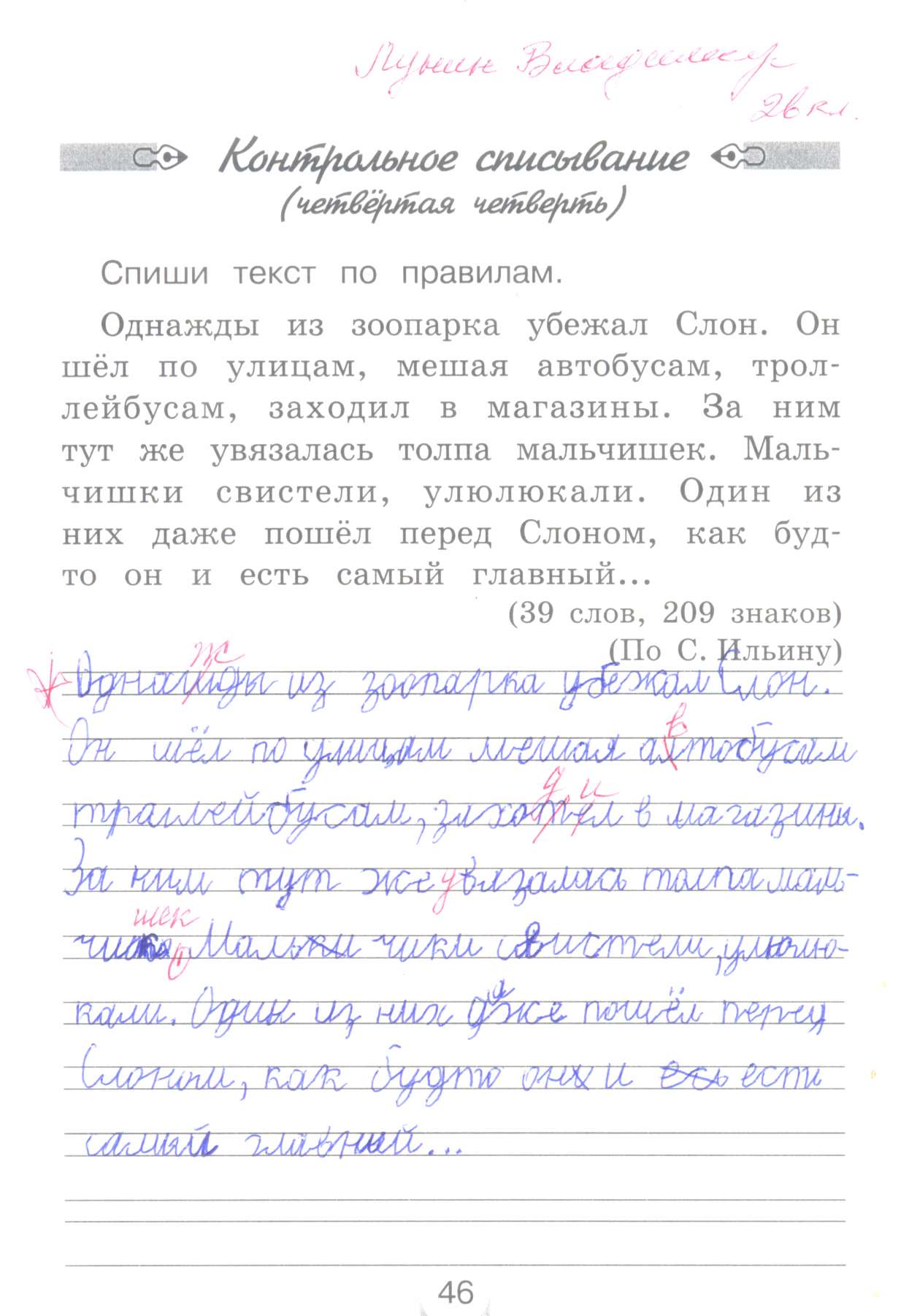 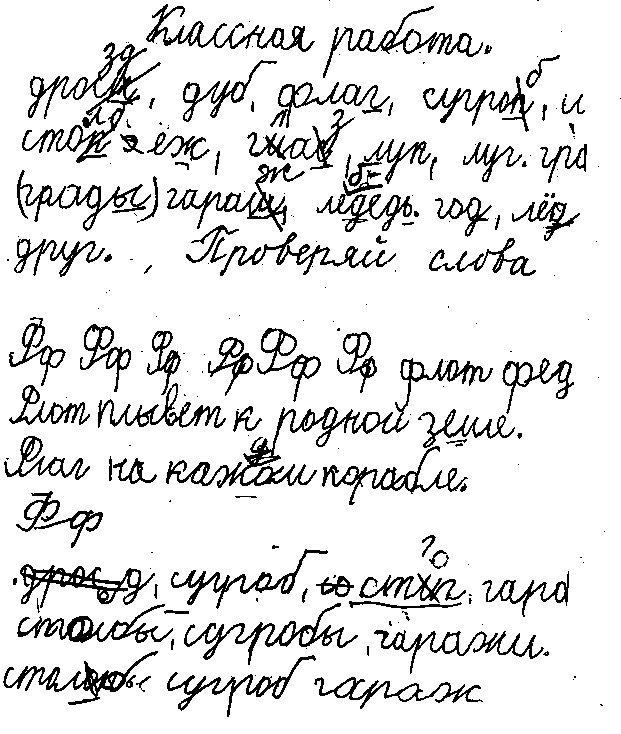 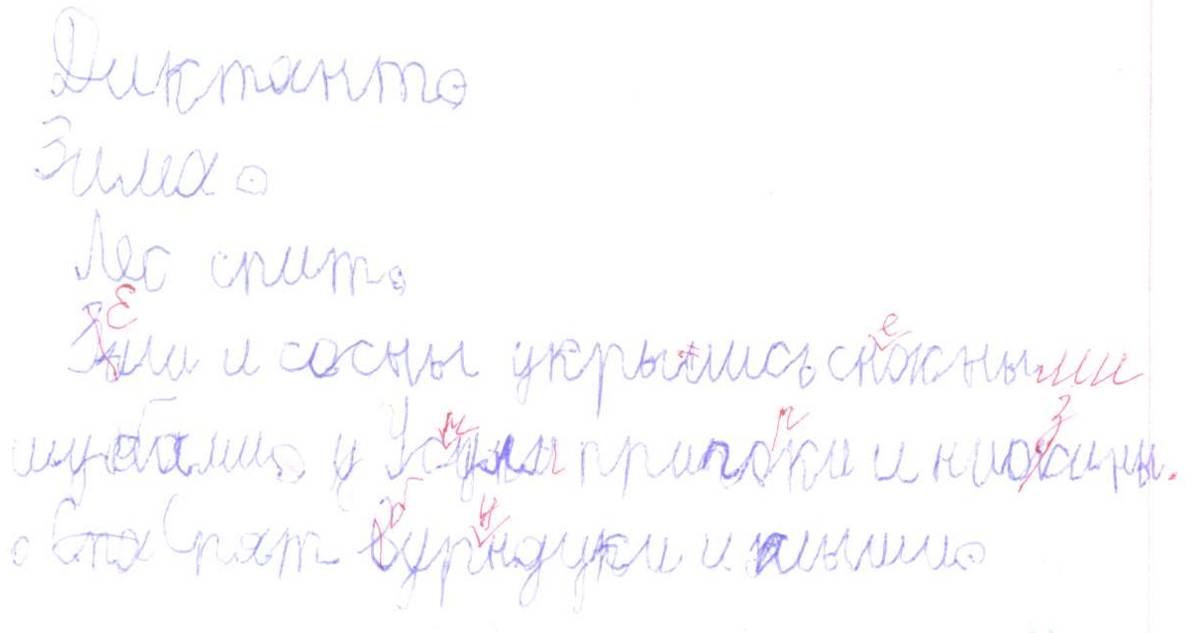 ЦЕЛЬ ИССЛЕДОВАНИЯ:
теоретически обосновать, разработать и апробировать комплекс логопедических приёмов, направленный на устранение оптико-пространственных нарушений письма у младших школьников.
ЗАДАЧИ   ИССЛЕДОВАНИЯ:
Изучить и проанализировать состояние проблемы в психолого-педагогической литературе.
Провести констатирующий эксперимент с целью изучения видов оптико-пространственных нарушений письма и выявления особенностей развития оптико-пространственных функций у младших школьников.
Разработать и апробировать комплекс логопедических приёмов, направленных на развитие оптико-пространственных функций и коррекцию  оптико-пространственных нарушений письма.
Провести контрольный срез с целью выявления результативности логопедической работы по устранению оптико-пространственных нарушений письма у младших школьников.
ОБЪЕКТ ИССЛЕДОВАНИЯ:
процесс развития оптико-пространственных функций у младших школьников.
ПРЕДМЕТ ИССЛЕДОВАНИЯ:
комплекс логопедических приёмов, направленный на устранение оптико-пространственных нарушений письма у младших школьников.
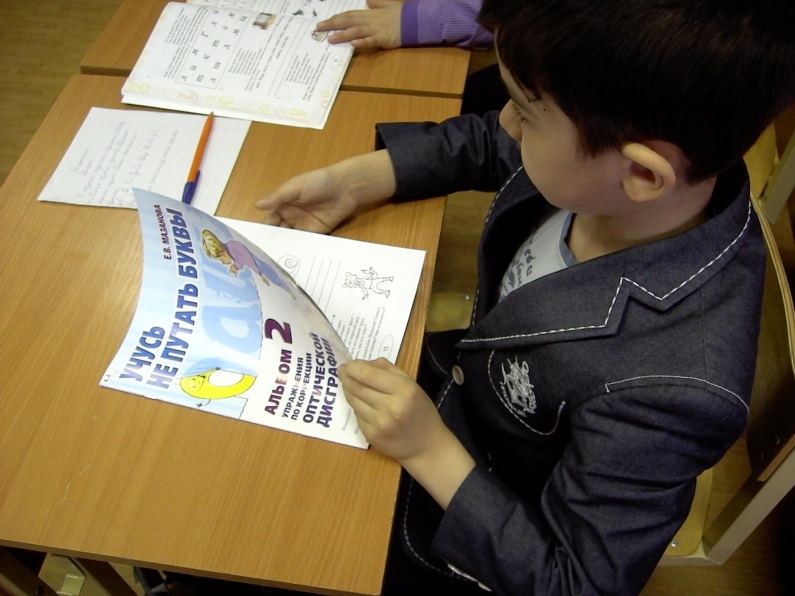 ГИПОТЕЗА  ИССЛЕДОВАНИЯ:
Устранение оптико-пространственных нарушений письма у младших школьников будет осуществляться более эффективно, если использовать комплекс логопедических приёмов, направленный на:
развитие оптико-гностических и оптико-мнестических функций;
развитие пространственного восприятия и представлений;
формирование речевых обозначений зрительно-пространственных отношений;
последовательную дифференциацию смешиваемых при письме букв (изолированно, в слогах, словах, предложениях и связных текстах).
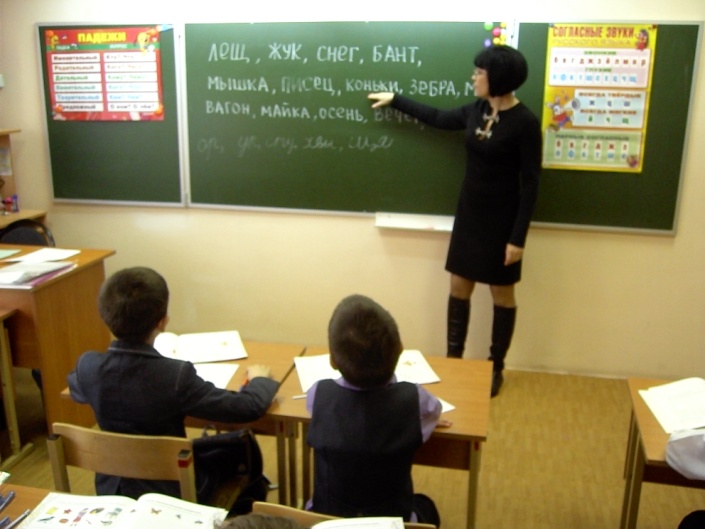 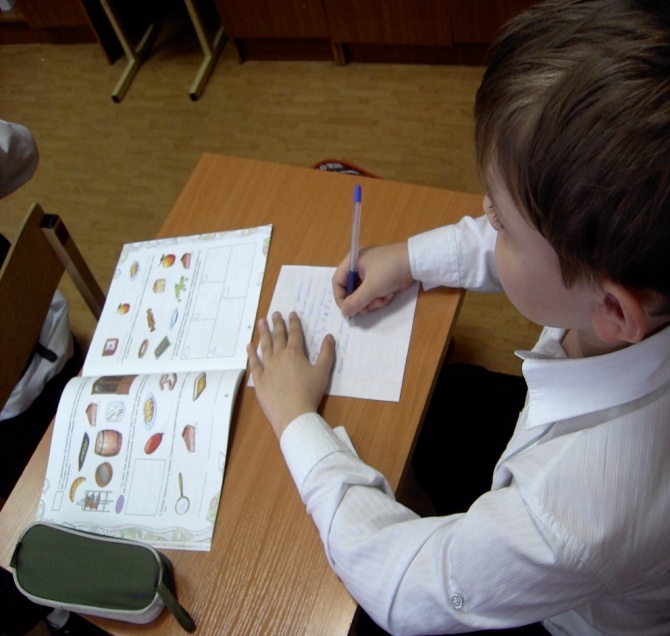 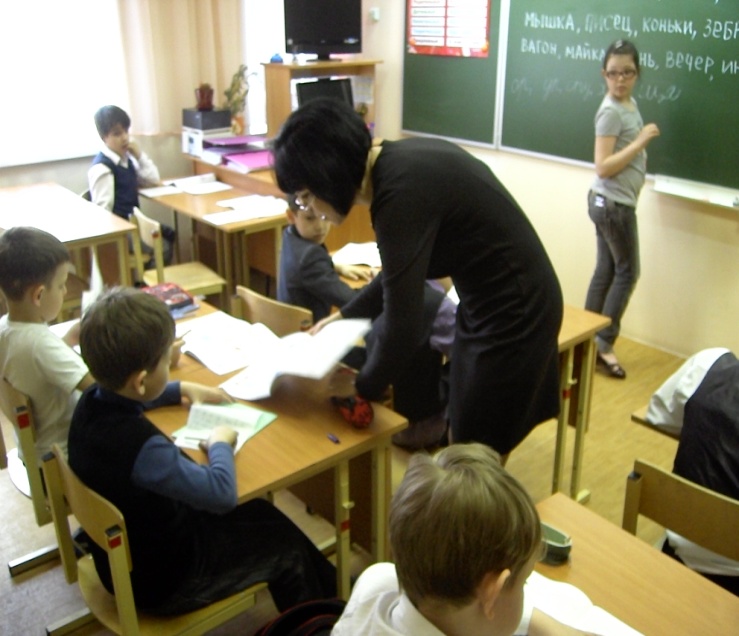 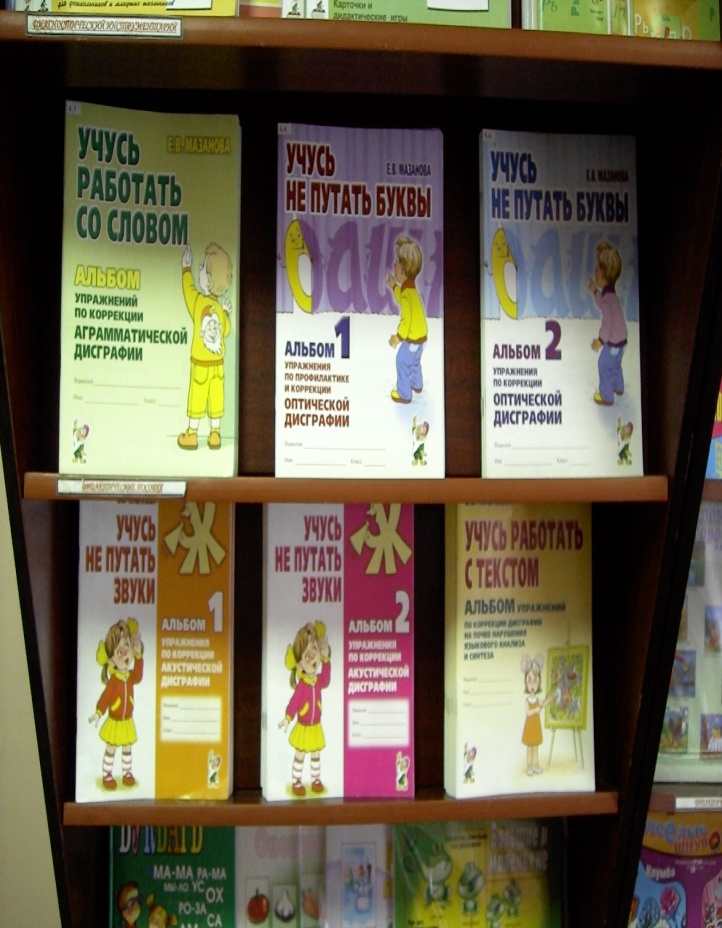 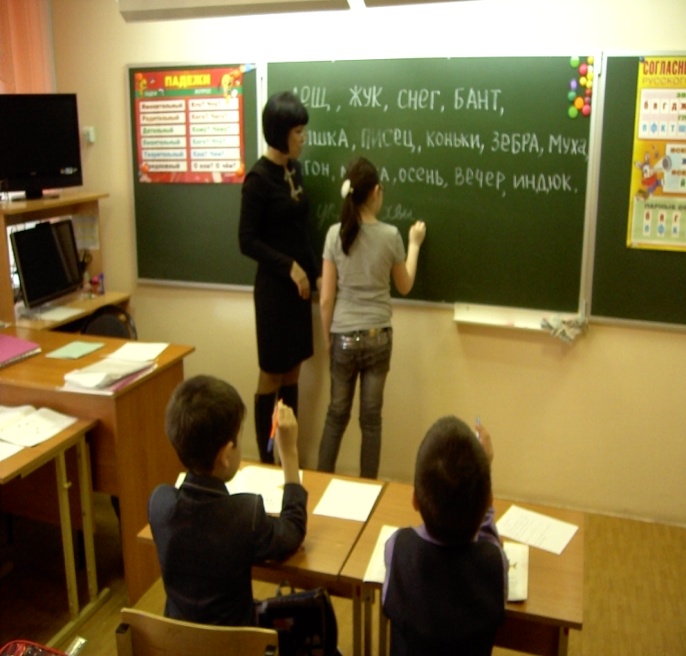 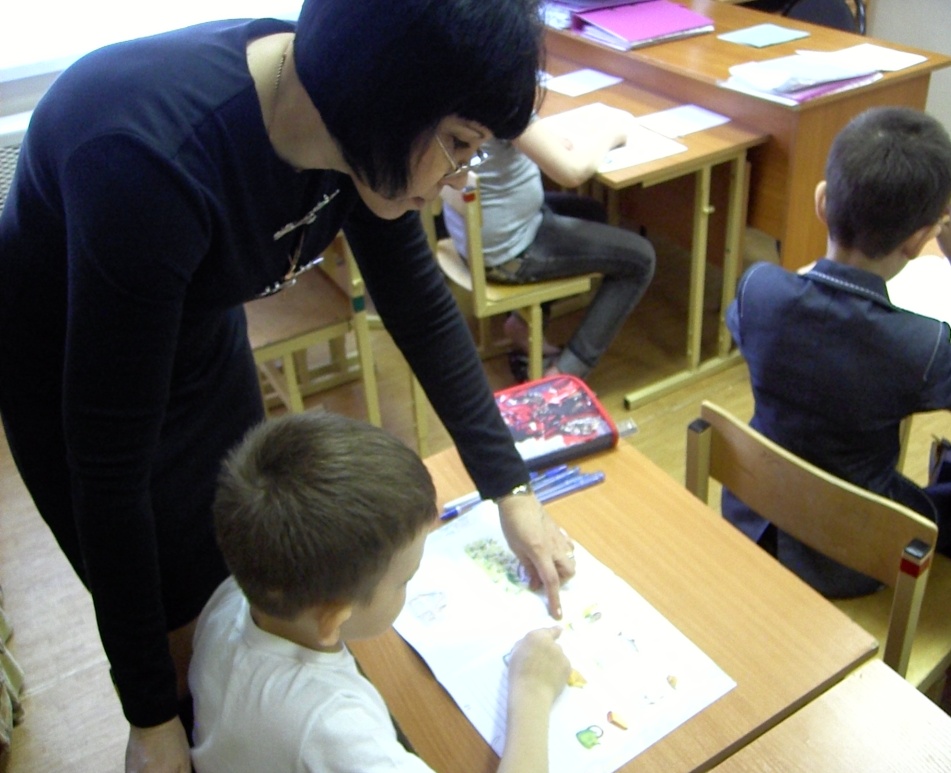 Этапы педагогического эксперимента:

Констатирующий эксперимент: 18-25 сентября 2013г. Цель - изучение оптико-пространственных нарушений письма и особенностей развития оптико-пространственных функций у младших школьников.
       Формирующий эксперимент: с 26 сентября по 7 мая 2013г. Цель -принципы и направления логопедической работы по устранению оптико-пространственных нарушений письма.
       Контрольный эксперимент: 11-13 мая 2013г. Цель - выявление эффективности проведённой работы
КОНСТАТИРУЮЩИЙ ЭКСПЕРИМЕНТ
I этап
Первый раздел - нейропсихологическая методика обследования письма младших школьников О. Б. Иншаковой «Изучение навыков письма обучающихся 1-4 классов».
Второй раздел - тест-методика «Пробы Хеда».
Третий раздел - четыре методики:
Тест-проба «Срисовывание фигур».
Тест-проба «Копирование с поворотом на 180º».
Палочковый тест Гольдштейн-Ширера (адаптированный для детей).
Тест-проба «Рисунок (копирование) трёхмерного объекта».
Четвёртый раздел - две методики:
Тест-проба «Зеркальные буквы».
Тест-проба «Слепые часы».
Пятый раздел - тест-проба на зрительно-пространственную память «Запоминание невербальных фигур».
II этап
Обработка и анализ полученных результатов.
СТРУКТУРА
ОПТИКО-ПРОСТРАНСТВЕННЫЕ НАРУШЕНИЯ ПИСЬМА У ОБУЧАЮЩИХСЯ МЛАДШЕГО ШКОЛЬНОГО ВОЗРАСТА(В % ОТ ОБЩЕГО ЧИСЛА ИСПЫТУЕМЫХ)
(МЕТОДИКА О.Б. ИНШАКОВОЙ 
«ИЗУЧЕНИЕ НАВЫКОВ ПИСЬМА ОБУЧАЮЩИХСЯ
 1-4 КЛАССОВ»)
ЦЕЛЬ ФОРМИРУЮЩЕГО ЭТАПА : 
разработать и апробировать комплекс логопедических приёмов,  направленных на развитие оптико-пространственных функций и коррекцию оптико-пространственных нарушений письма.
СОДЕРЖАНИЕ РАБОТЫ
Основные направления
 по коррекции нарушения письма
Основные принципы
 по коррекции нарушения письма
уточнение и расширение объёма зрительной памяти (развитие зрительного мнезиса);
формирование пространственного восприятия и представлений;
развитие зрительного анализа и синтеза;
формирование изобразительно-графических способностей, зрительно-моторной координации;
формирование речевых обозначений зрительно-пространственных отношений;
развитие зрительного восприятия и узнавания (зрительного гнозиса), в том числе и буквенного;
дифференциация смешиваемых при письме букв (изолированно, в слогах, словах, предложениях и связных текстах).
Принцип комплексности.
Патогенетический принцип (принцип учёта патогенеза, то есть механизма нарушения).
Принцип учёта психологической структуры процесса письма и характера нарушения речевой деятельности.
Принцип поэтапного формирования умственных действий.
Принцип учёта зоны «ближайшего развития».
Принцип учёта симптоматики и степени выраженности дисграфии.
Принцип деятельностного подхода.
Онтогенетический принцип.
ОПТИКО-ПРОСТРАНСТВЕННЫЕ НАРУШЕНИЯ ПИСЬМА У ОБУЧАЮЩИХСЯ МЛАДШЕГО ШКОЛЬНОГО ВОЗРАСТА(В % ОТ ОБЩЕГО ЧИСЛА ИСПЫТУЕМЫХ)
ОСОБЕННОСТИ ПРОСТРАНСТВЕННОЙ ОРГАНИЗАЦИИ ДВИЖЕНИЙ У ДЕТЕЙ С ОПТИКО-ПРОСТРАНСТВЕННЫМИ НАРУШЕНИЯМИ ПИСЬМА ПОСЛЕ ФОРМИРУЮЩЕГО ЭКСПЕРИМЕНТА (ПРОБ ХЕДА) 
(В % ОТ ОБЩЕГО ЧИСЛА ИСПЫТУЕМЫХ)
ОСОБЕННОСТИ ПРОСТРАНСТВЕННОГО ПРАКСИСА У ДЕТЕЙ 
С ОПТИКО-ПРОСТРАНСТВЕННЫМИ НАРУШЕНИЯМИ ПИСЬМА  ПОСЛЕ ФОРМИРУЮЩЕГО ЭКСПЕРИМЕНТА
 (ТЕСТ-ПРОБА “СРИСОВЫВАНИЕ ФИГУР”) 
(В % ОТ ОБЩЕГО ЧИСЛА ИСПЫТУЕМЫХ)
ОСОБЕННОСТИ ЗРИТЕЛЬНО-ПРОСТРАНСТВЕННОЙ
 ПАМЯТИ У ДЕТЕЙ С ОПТИКО-ПРОСТРАНСТВЕННЫМ НАРУШЕНИЯМИ ПИСЬМА 
ПОСЛЕ ФОРМИРУЮЩЕГО ЭКСПЕРИМЕНТА
 (В % ОТ ОБЩЕГО ЧИСЛА ИСПЫТУЕМЫХ)
ОСОБЕННОСТИ ЗРИТЕЛЬНО-ПРОСТРАНСТВЕННЫХ ПРЕДСТАВЛЕНИЙ И 
ЗРИТЕЛЬНО-МОТОРНЫХ КООРДИНАЦИЙ У ДЕТЕЙ 
С ОПТИКО-ПРОСТРАНСТВЕННЫМИ НАРУШЕНИЯМИ ПИСЬМА
ПОСЛЕ ФОРМИРУЮЩЕГО ЭКСПЕРИМЕНТА
(ТЕСТ-ПРОБА “РИСУНОК (КОПИРОВАНИЕ) ТРЁХМЕРНОГО ОБЪЕКТА”)
 (В % ОТ ОБЩЕГО ЧИСЛА ИСПЫТУЕМЫХ)
до формирующего эксперимента (результаты констатирующего эксперимента)
после формирующего эксперимента (результаты формирующего (контрольного) эксперимента)
СПАСИБО ЗА ВНИМАНИе!